Merry
Quizmas
WITH CLASSPOINT
Let's deck the halls with boughs of holly!
ARE YOU READY?
What is one thing you wish to receive this Christmas?
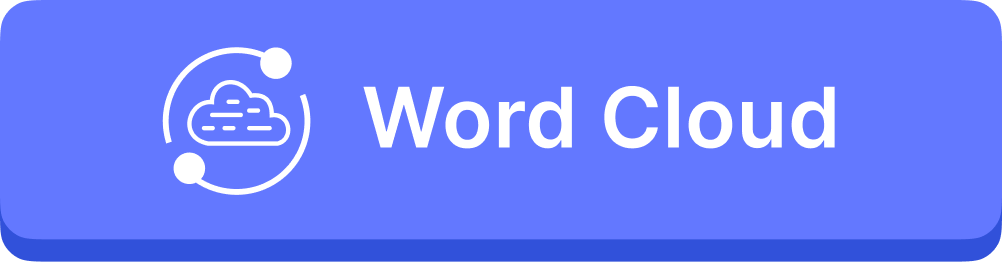 Write a simple message for your friends & classmates this Christmas
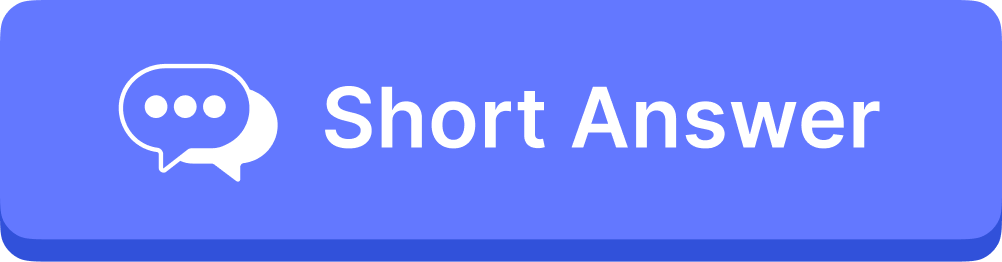 Design 
your own
Christmas sweater
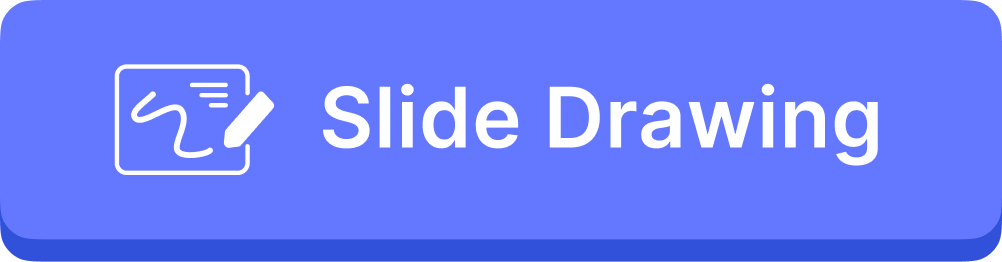 Memory Game
How to Play
The game master must lay out a set of cards, each card with a hidden card underneath where the icons are.
The cards on top must be converted into ‘Draggable Objects’, to which participants can freely drag & drop in slide show.
To set up, go to the Inknoe ClassPoint tab > More features > Draggable Objects. Then, select all the cards on top and toggle on “Drag enable”.
Once in slide show, participants will be selected via Name Picker.
Each participant would have 2 tries maximum to pair cards with the same icons.
Scoring must be evaluated by the game master.
Have fun!
THE TIME HAS COME.
QUIZ
TIME
QUESTION #1
Which  brand created the image of Santa as we know it today?
A. PUMA
B. NINTENDO
C. COCA-COLA
D. TARGET
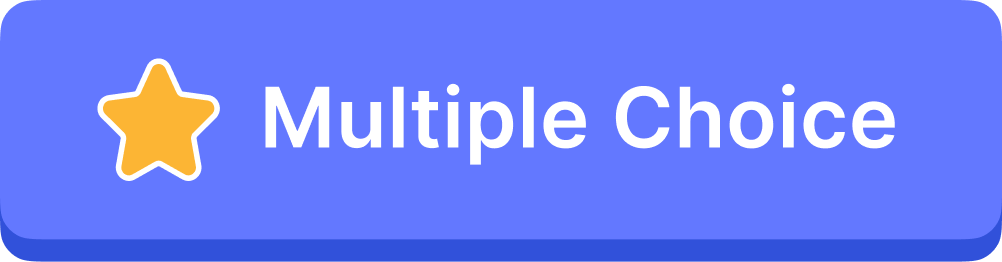 ANSWER
Believe it or not, early pictures of Santa have him wearing green! His iconic red and white suit first appeared in a Coca-Cola advert in 1931, and it's been his signature look ever since!
QUESTION #2
[Question goes here]
A. CHOICE 1
B. CHOICE 2
C. CHOICE 3
D. CHOICE 4
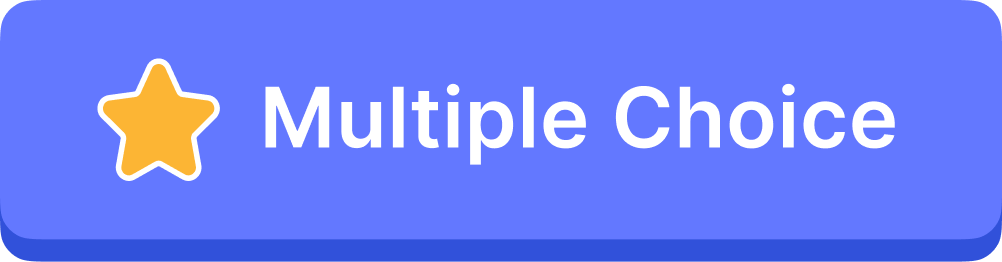 ANSWER
[Share a fun trivia associated with the answer here]
QUESTION #3
[Question goes here]
A. CHOICE 1
B. CHOICE 2
C. CHOICE 3
D. CHOICE 4
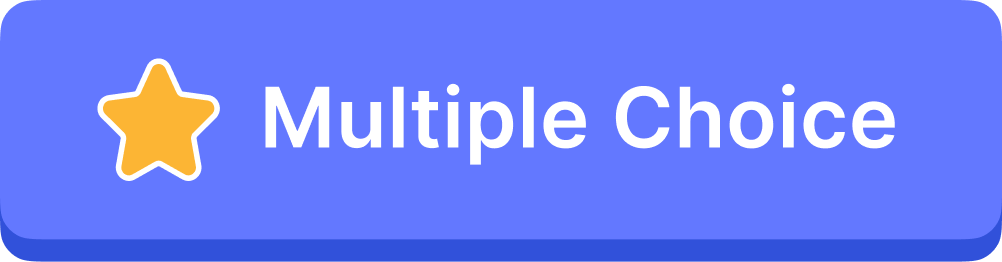 ANSWER
[Share a fun trivia associated with the answer here]
QUESTION #4
[Question goes here]
A. CHOICE 1
B. CHOICE 2
C. CHOICE 3
D. CHOICE 4
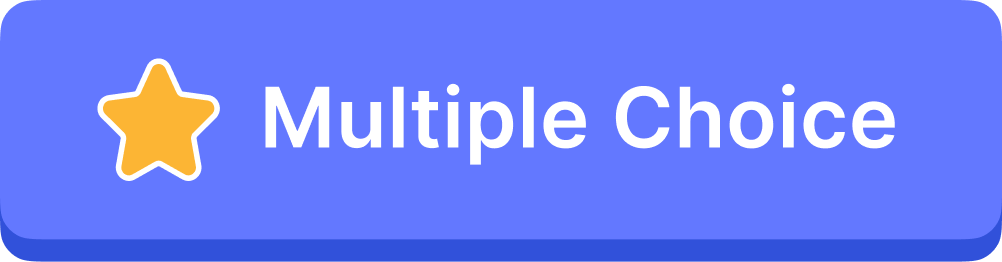 ANSWER
[Share a fun trivia associated with the answer here]
QUESTION #5
[Question goes here]
A. CHOICE 1
B. CHOICE 2
C. CHOICE 3
D. CHOICE 4
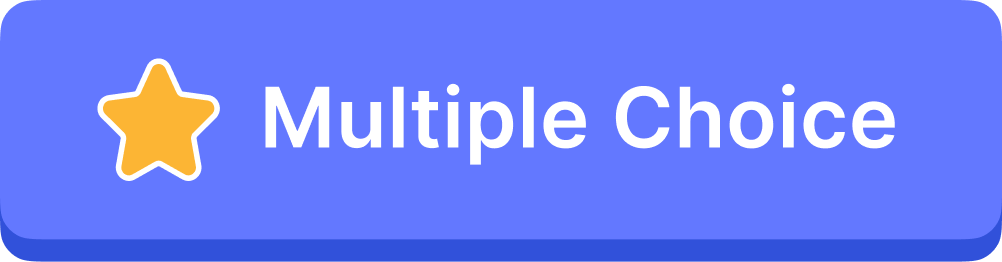 ANSWER
[Share a fun trivia associated with the answer here]
Thank you for playing!
Merry Christmas!
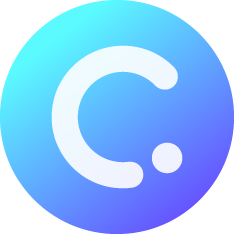 Template created by ClassPoint
Connect with Us
Facebook
YouTube
Twitter
Pinterest
Try ClassPoint
for Free
Instagram
TikTok
LinkedIn
support@inknoe.com
www.classpoint.io
Instructions for use
In order to use this template, you must credit                             by keeping the previous acknowledgement slide.
You have the permission to: 
Modify this template.
Utilise it for personal and commercial use.
You are not permitted to:
Provide ClassPoint templates (or modified adaptations of ClassPoint templates) for downloading.
Sub-license, sell or rent any portion of ClassPoint template (or an adapted rendition of ClassPoint template).
Obtain the copyright of ClassPoint temlplates.
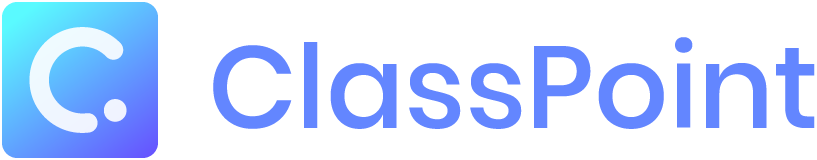 Try ClassPoint
for Free
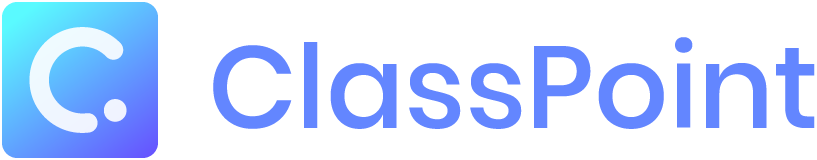